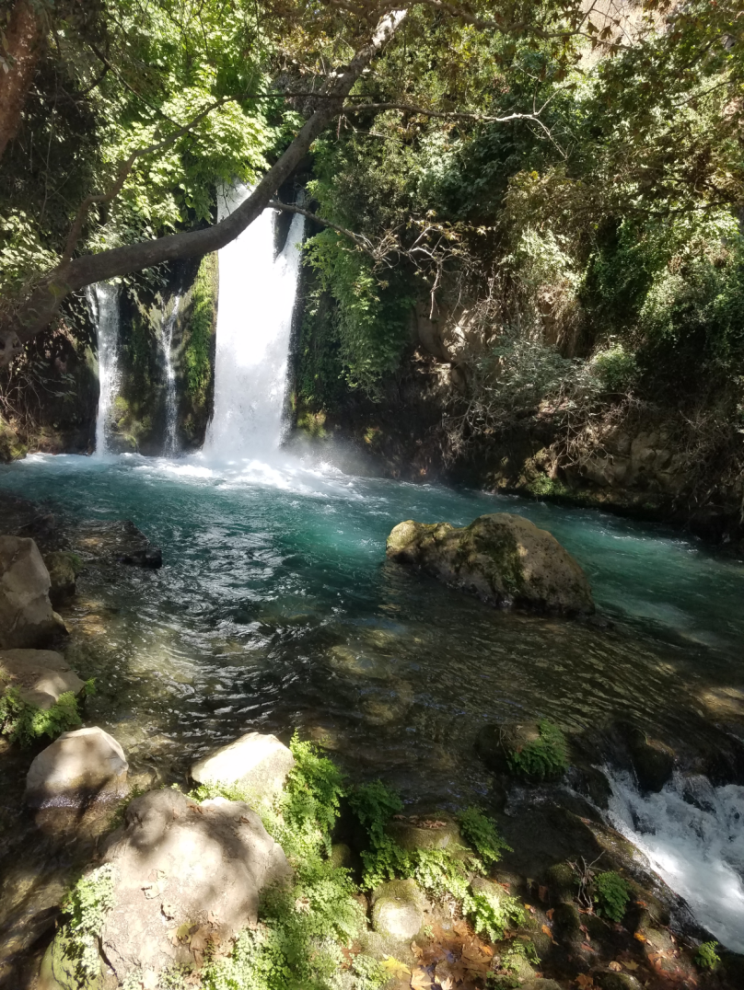 Greek-English Interlinear New Testament 
 Listen to and Learn
the Greek New Testament
The 1st Epistle of JohnChapter 5
מְקוֹר מַיִם חַיִּים 
ἡ πηγή ὕδατος ζωῆς 
The Spring of Living Water 
생명수 샘  生命水的泉源
La Fuente de Agua Viva
La Source d'Eau Vive
Die Quelle Lebendigen Wassers 
Fonte de Água Viva
‎ يَنْبُوعَ الْمِيَاهِ الْحَيَّةِ،
Prepared and Recited by Ezra Kim, PhD
1 John 5:1 

   Πᾶς  ὁ  πιστεύων  ὅτι  Ἰησοῦς  ἐστιν
  everyone who      believes            that         Jesus               is
  ὁ  Χριστὸς  ἐκ  τοῦ  θεοῦ  γεγέννηται, 
  the        Christ          from    the         God         he has been born
  καὶ   πᾶς   ὁ  ἀγαπῶν  τὸν  γεννήσαντα
    and   everyone  who       loves              Him         who begot
  ἀγαπᾷ  καὶ  τὸν  γεγεννημένον  ἐξ  αὐτοῦ.
       he loves      also      him        who has been born          of        Him


 
	ESV 5:1 Everyone who believes that Jesus is the Christ has been born of God, and everyone who loves the Father loves whoever has been born of him.
	CUV 5:1 凡信耶穌是基督的、都是從神而生．凡愛生他之神的、也必愛從神生的。
1 John 5:2-3 
2    ἐν  τούτῳ  γινώσκομεν  ὅτι  ἀγαπῶμεν
        by          this              we know             that         we love
τὰ  τέκνα  τοῦ  θεοῦ,  ὅταν  τὸν  θεὸν  ἀγαπῶμεν 
 the   children      of         God          when      the       God            we love
      καὶ  τὰς   ἐντολὰς   αὐτοῦ  ποιῶμεν. 
          and     the   commandments     his            we practice
3   αὕτη  γάρ  ἐστιν  ἡ  ἀγάπη  τοῦ  θεοῦ,  ἵνα  τὰς  ἐντολὰς 
         this         for             is      the      love             of         God        that     the  commandments 
 αὐτοῦ  τηρῶμεν,  καὶ  αἱ  ἐντολαὶ  αὐτοῦ  βαρεῖαι  οὐκ  εἰσίν.
     his                we keep          and   the commandments    his       burdensome    not        are


 	ESV 5:2 By this we know that we love the children of God, when we love God and obey his commandments. 3 For this is the love of God, that we keep his commandments. And his commandments are not burdensome.  /  CUV 5:2 我們若愛神、又遵守他的誡命、從此就知道我們愛神的兒女。3 我們遵守神的誡命、這就是愛他了．並且他的誡命不是難守的。
1 John 5:4-5 
4    ὅτι  πᾶν   τὸ  γεγεννημένον  ἐκ  τοῦ  θεοῦ
         for everyone who      has been born            of      the       God
   νικᾷ   τὸν  κόσμον·   καὶ  αὕτη  ἐστὶν  ἡ  νίκη  
 overcomes  the       world              and       this            is        the   victory
   ἡ  νικήσασα  τὸν  κόσμον,   ἡ  πίστις  ἡμῶν.  
   that  has overcome    the       world              the    faith           our
5   Τίς  δέ  ἐστιν  ὁ   νικῶν    τὸν  κόσμον  εἰ  μὴ   ὁ   πιστεύων 
      who   and       is         he  who overcomes  the      world          except  the one  who believes
   ὅτι  Ἰησοῦς  ἐστιν  ὁ  υἱὸς  τοῦ  θεοῦ;         
     that       Jesus             is         the    Son        of          God
 
	ESV 5:4 For everyone who has been born of God overcomes the world. And this is the victory that has overcome the world-- our faith. 5 Who is it that overcomes the world except the one who believes that Jesus is the Son of God?           /       CUV 5:4 因為凡從神生的、就勝過世界．使我們勝了世界的、就是我們的信心。5  勝過世界的是誰呢．不是那信耶穌是神兒子的麼．
1 John 5:6 



  οὗτός  ἐστιν ὁ  ἐλθὼν  δι᾽  ὕδατος  καὶ
        this               is          he   who came     by          water           and 
 αἵματος,  Ἰησοῦς  Χριστός, οὐκ  ἐν  τῷ  ὕδατι  μόνον, 
      blood                   Jesus                 Christ             not       by      the       water            only 
 ἀλλ᾽  ἐν  τῷ  ὕδατι  καὶ  ἐν  τῷ  αἵματι·  καὶ  τὸ  πνεῦμά
    but         by     the        water        and      by      the       blood             and     the      Spirit
 ἐστιν  τὸ  μαρτυροῦν, ὅτι  τὸ  πνεῦμά  ἐστιν  ἡ  ἀλήθεια. 
      is       the one       who testifies      because  the        Spirit                  is         the       truth


	ESV 5:6 This is he who came by water and blood-- Jesus Christ; not by the water only but by the water and the blood. And the Spirit is the one who testifies, because the Spirit is the truth.
	CUV 5:6 這藉著水和血而來的就是耶穌基督．不是單用水、乃是用水又用血。
1 John 5:7-8 



 7    ὅτι  τρεῖς  εἰσιν  οἱ  μαρτυροῦντες,
         for         three        there are   those          that testify 

 8    τὸ  πνεῦμα  καὶ  τὸ  ὕδωρ  καὶ  τὸ  αἷμα,
         the            Spirit              and       the        water         and       the      blood  
          καὶ  οἱ  τρεῖς  εἰς  τὸ  ἕν  εἰσιν. 
                    and      the        three       into       the    one     they are   




	ESV 5:7 For there are three that testify: 8 the Spirit and the water and the blood; and these three agree.
	CUV 5:7 並且有聖靈作見證、因為聖靈就是真理。8  作見證的原來有三、就是聖靈、水、與血這三樣也都歸於一。
1 John 5:9 


   εἰ  τὴν  μαρτυρίαν  τῶν  ἀνθρώπων
     if        the             testimony           of the          men
  λαμβάνομεν,  ἡ  μαρτυρία  τοῦ  θεοῦ  μείζων  ἐστίν·
          we receive                the         testimony            of          God            greater          is   
      ὅτι  αὕτη  ἐστὶν  ἡ  μαρτυρία  τοῦ  θεοῦ, 
           for         this             is          the         testimony           of          God    
    ὅτι  μεμαρτύρηκεν  περὶ  τοῦ  υἱοῦ  αὐτοῦ. 
        that         he has testified           concerning   the         Son           his


	ESV 5:9 If we receive the testimony of men, the testimony of God is greater, for this is the testimony of God that he has borne concerning his Son.      /    CUV 5:9 我們既領受人的見證、神的見證更該領受了．〔該領受原文作大〕因神的見證、是為他兒子作的。
1 John 5:10         ὁ  πιστεύων  εἰς  τὸν  υἱὸν
                                           he     who believes      in        the        Son  
    τοῦ  θεοῦ  ἔχει  τὴν  μαρτυρίαν  ἐν  αὐτῷ, 
         of           God      he has      the           testimony           in      himself
  ὁ  μὴ  πιστεύων  τῷ  θεῷ  ψεύστην  πεποίηκεν  αὐτόν, 
   he    not    who believes       the      God             a liar               he has made            him
      ὅτι  οὐ  πεπίστευκεν  εἰς  τὴν  μαρτυρίαν
      because  not      he has believed          in        the         testimony 
   ἣν  μεμαρτύρηκεν  ὁ  θεὸς  περὶ  τοῦ  υἱοῦ  αὐτοῦ. 
     that          has testified               the     God   concerning  the      Son           his

 
          ESV 5:10 Whoever believes in the Son of God has the testimony in himself. Whoever does not believe God has made him a liar, because he has not believed in the testimony that God has borne concerning his Son.   /   CUV 5:10 信神兒子的、就有這見證在他心裡．不信神的、就是將　神當作說謊的．因不信神為他兒子作的見證。
1 John 5:11-12 
11      καὶ  αὕτη  ἐστὶν  ἡ  μαρτυρία, 
              and       this             is        the     testimony
   ὅτι  ζωὴν  αἰώνιον  ἔδωκεν  ἡμῖν  ὁ  θεός,
     that      life           eternal      he (God) gave   to us    the  God   
      καὶ  αὕτη  ἡ  ζωὴ  ἐν  τῷ  υἱῷ  αὐτοῦ  ἐστιν.
          and       this      the    life       in     the     Son         his               is   
12   ὁ   ἔχων  τὸν  υἱὸν  ἔχει  τὴν  ζωήν·
         he  who has     the       Son     he has    the       life
   ὁ  μὴ   ἔχων  τὸν  υἱὸν  τοῦ  θεοῦ  τὴν  ζωὴν  οὐκ  ἔχει.
    he   not     who has    the       Son        of         God        the       life          not     he has
 

	ESV 5:11 And this is the testimony, that God gave us eternal life, and this life is in his Son. 12 Whoever has the Son has life; whoever does not have the Son of God does not have life.    /    CUV 5:11 這見證、就是神賜給我們永生、這永生也是在他兒子裡面。12 人有了神的兒子就有生命．沒有　神的兒子就沒有生命。
1 John 5:13-14                13  Ταῦτα  ἔγραψα  ὑμῖν, 
                                                             these things       I wrote         to you  
         ἵνα    εἰδῆτε   ὅτι  ζωὴν  ἔχετε  αἰώνιον,
             so that   you may know  that       life        you have      eternal 
 τοῖς  πιστεύουσιν  εἰς  τὸ  ὄνομα  τοῦ  υἱοῦ  τοῦ  θεοῦ.
 to those       who believe              in       the        name       of the      Son           of          God 
14   καὶ  αὕτη  ἐστὶν  ἡ  παρρησία  ἣν  ἔχομεν  πρὸς  αὐτόν, 
          and        this             is         the       confidence         that      we have     towards       him     
 ὅτι  ἐάν  τι  αἰτώμεθα  κατὰ  τὸ  θέλημα  αὐτοῦ  ἀκούει  ἡμῶν. 
   that      if    anything     we ask       according to  the         will                 his                he hears          us
 

	ESV 5:13  I write these things to you who believe in the name of the Son of God that you may know that you have eternal life. 14 And this is the confidence that we have toward him, that if we ask anything according to his will he hears us.    /      CUV 5:13 我將這些話寫給你們信奉神兒子之名的人、要叫你們知道自己有永生。14 我們若照他的旨意求甚麼、他就聽我們．這是我們向他所存坦然無懼的心。
1 John 5:15 



  καὶ  ἐὰν  οἴδαμεν  ὅτι  ἀκούει  ἡμῶν
     and          if              we know           that          he hears           us
  ὃ  ἐὰν  αἰτώμεθα,   οἴδαμεν  ὅτι  ἔχομεν
     whatever             we ask                          we know           that         we have  
  τὰ  αἰτήματα  ἃ  ᾐτήκαμεν  ἀπ᾽  αὐτοῦ.
     the          requests            that      we have asked         of             him





	ESV 5:15 And if we know that he hears us in whatever we ask, we know that we have the requests that we have asked of him.   /     CUV 5:15 既然知道他聽我們一切所求的、就知道我們所求於他的無不得著。
1 John 5:16    Ἐάν  τις  ἴδῃ  τὸν  ἀδελφὸν  αὐτοῦ 
                                 if     anyone  sees     the           brother             his 
 ἁμαρτάνοντα  ἁμαρτίαν  μὴ  πρὸς  θάνατον,  
     committing (sin)                a sin                not     towards         death 
  αἰτήσει  καὶ  δώσει  αὐτῷ  ζωήν,  τοῖς  ἁμαρτάνουσιν
    he shall ask    and    He will give    to him        life       to those      who commit sins    
 μὴ  πρὸς  θάνατον.  ἔστιν  ἁμαρτία  πρὸς  θάνατον· 
  not    towards         death               there is           sin              towards         death
     οὐ  περὶ  ἐκείνης  λέγω  ἵνα   ἐρωτήσῃ. 
        not        for             that              I say        that    one should pray

	ESV 5:16 If anyone sees his brother committing a sin not leading to death, he shall ask, and God will give him life-- to those who commit sins that do not lead to death. There is sin that leads to death; I do not say that one should pray for that.     /      CUV 5:16 人若看見弟兄犯了不至於死的罪、就當為他祈求、神必將生命賜給他．有至於死的罪、我不說當為這罪祈求。
1 John 5:17 





   πᾶσα  ἀδικία  ἁμαρτία  ἐστίν, 
           all            wrongdoing               sin                     is   

   καὶ  ἔστιν  ἁμαρτία  οὐ  πρὸς  θάνατον.  
        but         there is              sin                  not      towards            death






	ESV 5:17 All wrongdoing is sin, but there is sin that does not lead to death.
	CUV 5:17 凡不義的事都是罪．也有不至於死的罪。
1 John 5:18-19 
 18    Οἴδαμεν  ὅτι  πᾶς   ὁ  γεγεννημένος  
                  we know       that  everyone who     has been born  
ἐκ τοῦ  θεοῦ  οὐχ  ἁμαρτάνει,  ἀλλ᾽  ὁ  γεννηθεὶς
  of    the         God         not          commits sin              but       he    who was born
 ἐκ  τοῦ  θεοῦ  τηρεῖ  ἑαυτὸν  καὶ  ὁ  πονηρὸς  οὐχ
   of      the         God           keeps         himself         and    the        evil one          not 
  ἅπτεται  αὐτοῦ.         19  οἴδαμεν  ὅτι  ἐκ  τοῦ  θεοῦ  ἐσμεν 
        touches            him                                   we know         that   from    the        God          we are 
         καὶ  ὁ  κόσμος  ὅλος  ἐν  τῷ  πονηρῷ  κεῖται. 
                and   the       world            whole      in      the         evil one             lies  


	ESV  5:18 We know that everyone who has been born of God does not keep on sinning, but he who was born of God protects him, and the evil one does not touch him. 19 We know that we are from God, and the whole world lies in the power of the evil one.     /     CUV 5:18 我們知道凡從神生的必不犯罪．從神生的必保守自己、〔有古卷作那從神生的必保護他〕那惡者也就無法害他。19 我們知道我們是屬神的、全世界都臥在那惡者手下。
1 John 5:20-21 
20     οἴδαμεν  δὲ  ὅτι  ὁ  υἱὸς  τοῦ  θεοῦ  ἥκει
              we know          and    that    the     Son         of          God     has come   
 καὶ  δέδωκεν  ἡμῖν  διάνοιαν,  ἵνα  γινώσκωμεν
   and      he has given       to us      understanding    so that     we may know
 τὸν  ἀληθινόν, καὶ  ἐσμὲν  ἐν  τῷ  ἀληθινῷ,  ἐν  τῷ  υἱῷ  αὐτοῦ
   him      who is true          and         we are      in      him       who is true         in      the      Son          his
 Ἰησοῦ  Χριστῷ.  οὗτός  ἐστιν  ὁ ἀληθινὸς  θεὸς καὶ  ζωὴ αἰώνιος.
     Jesus           Christ             he (this)         is          the       true                God       and        life       eternal
21      Τεκνία,  φυλάξατε  ἑαυτὰ  ἀπὸ  τῶν  εἰδώλων.  
          little children          keep                 yourselves    from        the           idols

	ESV 5:20 And we know that the Son of God has come and has given us understanding, so that we may know him who is true; and we are in him who is true, in his Son Jesus Christ. He is the true God and eternal life. 21 Little children, keep yourselves from idols.   /     CUV 5:20 我們也知道　神的兒子已經來到、且將智慧賜給我們、使我們認識那位真實的、我們也在那位真實的裡面、就是在他兒子耶穌基督裡面。這是真神、也是永生。21 小子們哪、你們要自守、遠避偶像。